プログラミングによる論理的思考力を養う
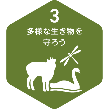 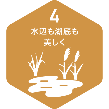 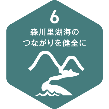 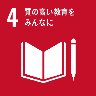 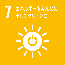 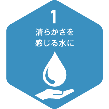 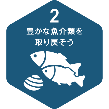 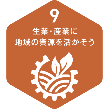 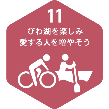 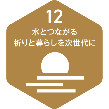 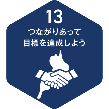 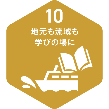 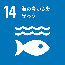 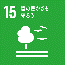 自 然
環 境
産 業
歴 史
文 化
経 済
びわ湖大津での自然体験を活用したプログラミングやセンサーの学習で、論理的思考や人と自然の繋がりを感じる力を養います。
①プランクトン観察　　　プランクトンの採取や顕微鏡を使った観察で、びわ湖の生物多様性を支えるプランクトンについて学びます。
②プログラミング体験　  【低学年向け】 プログラミングソフトを使ったプランクトン作画　　【高学年向け】 プログラミングソフトを使ってセンサーの動きを擬似体験
③カヌーでヨシ帯観察 　1人乗りまたは2人乗りのカヌーを使い、湖上を漕ぎ進み、水上でヨシ帯など水環境を観察します。
びわ湖の生物多様性について調べてみる。
びわ湖の環境保全について調べてみる。
人と自然の繋がりについて考えてみる。
びわ湖でプランクトンを観察、カヌーでヨシ帯を観察を体験。
生物多様性、環境保全について学ぶ。
プログラミング体験で論理的思考力を学ぶ。
生物多様性、環境保全などについて自分の意見をまとめる。
本プログラムで学んだ知識を発表する。
自分たちにできることを発表する。
滋賀県ならではのびわ湖ウォータースポーツを通じ、子どもたちの「生きる力」を育みます。
プランクトン観察でびわ湖の生物多様性について学ぶ
びわ湖の環境で重要な役割を担っているヨシの学習
プログラミングを体験することで、複雑なことを整理し、シンプルに考える論理的思考を養うプログラム
※人数により①～③入替
9:30 オーパル到着・開校式・荷物移動
10:00 ①プランクトン観察
11:10 ②プログラミング体験
12:10 昼休憩（クラス写真撮影）
13:00 ③カヌーでヨシ帯観察
14:00 活動終了・着替え・閉校式
14:30 オーパル出発
強風時は水上活動が実施できない場合があります。雨天時は雨合羽を着用して活動を実施します。
体験場所までの移動は貸切バスをおすすめします。
昼食手配も対応可能です。事前にご相談ください。
ご利用に関するお問い合わせ、体験内容詳細はお気軽にご相談ください。
オーパルオプテックス株式会社　【住所】大津市雄琴5-265-1　【TEL】077-579-7111　
受付時間：9:30～17:30（定休日：木曜日、1月～2月は水・木曜、夏季無休）　【URL】https://www.o-pal.com/